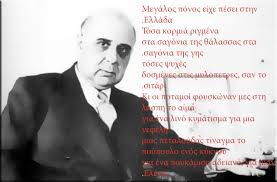 <<Ελένη>>
Μαθητές εν δράσει
Αρχαίο θέατρο-Γέννημα Δημοκρατίας